Seasons and Weather
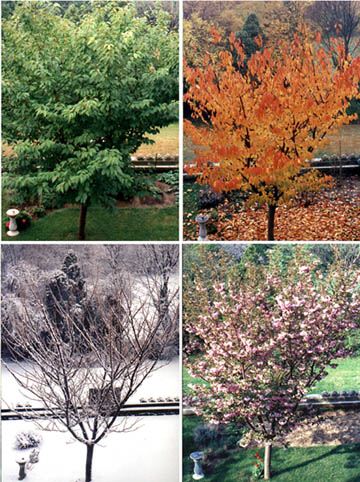 Spring! What a lovely season!
SEASONS
sPRING
SUMMER
Autumn
winter
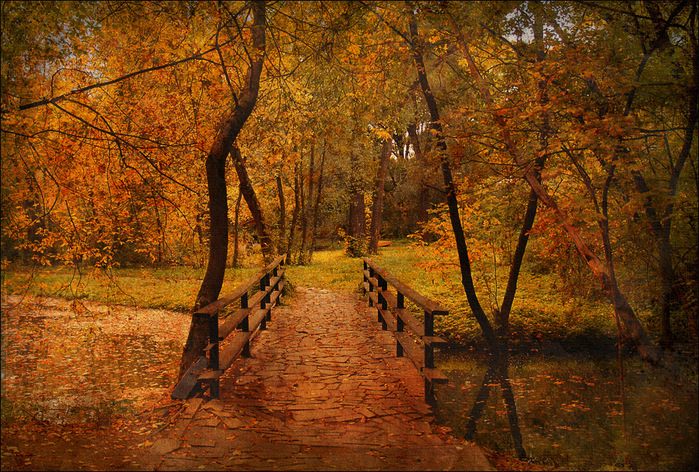 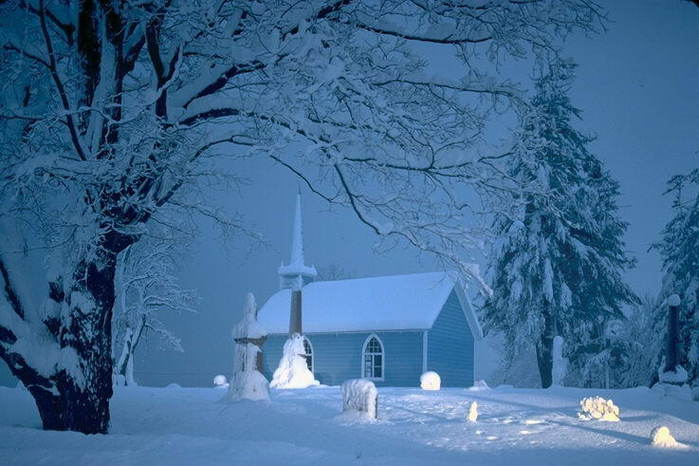 Russian painters
A. Savrasov
v. Polenov
I. Levitan
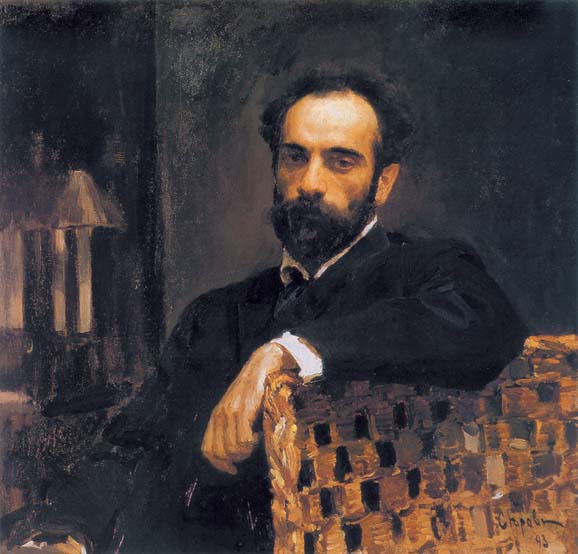 Their pictures
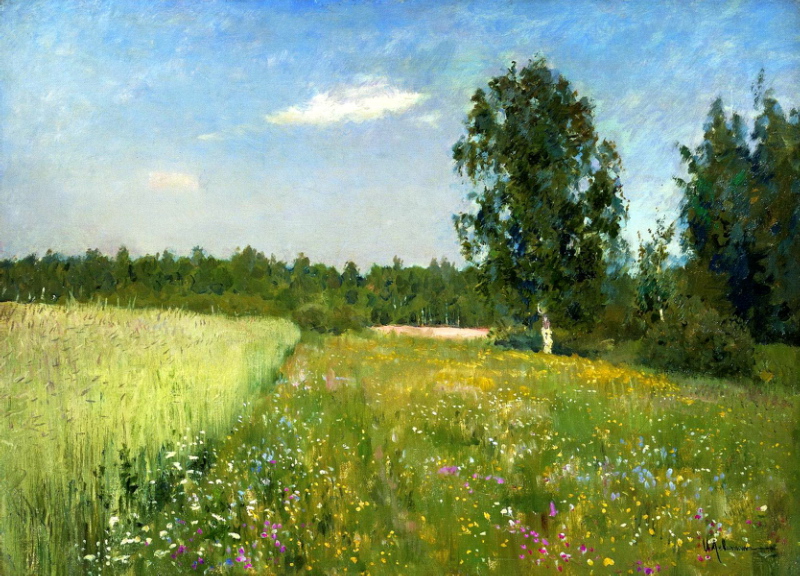 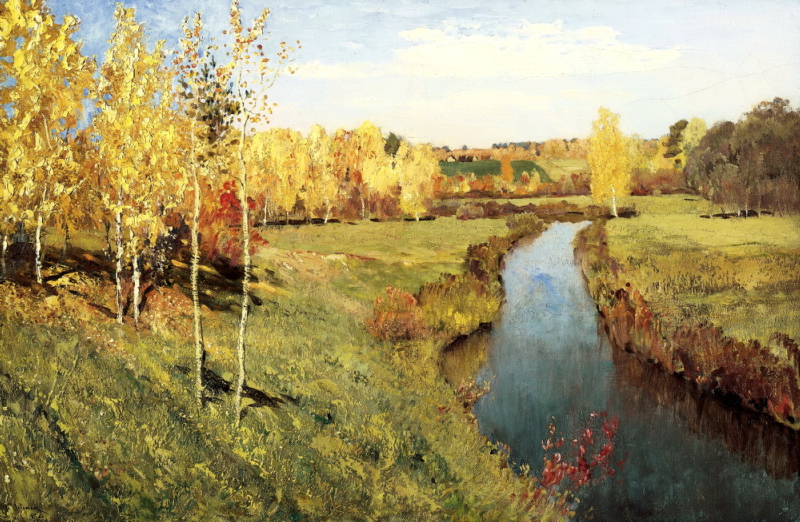 Solve the riddles
I think it is ….
Past simple
Past simple = V + ed
enjoy – enjoyed
thank- thanked
count -counted
Spring calendar
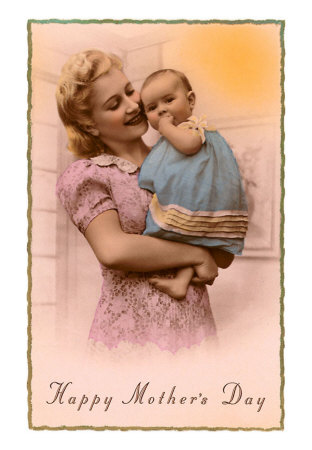 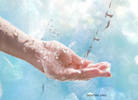 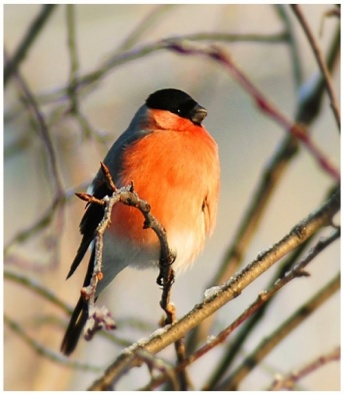 The 8th of March
The 22nd of March
The 1st of April
The 22nd of April
The 23rd of April
The 9th of May
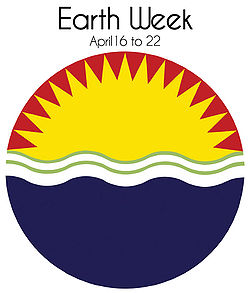 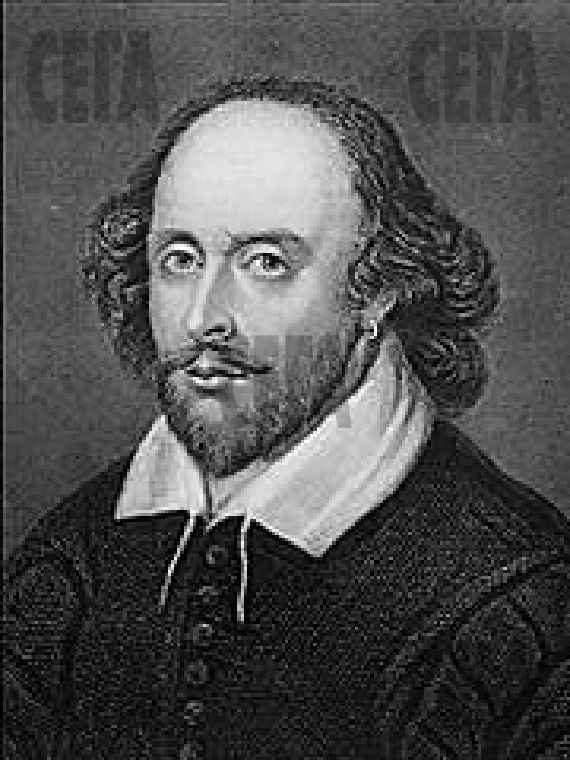 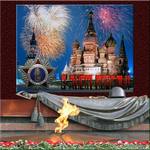 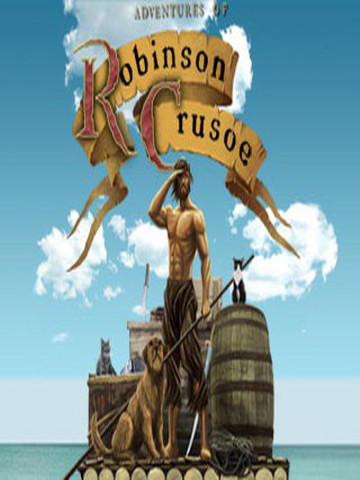 It’s interesting to know:
Daniel Defoe, the author of the novel Robinson Crusoe, was born on  13th of April 1660.



William Shakespeare, the author of  the tragedy “Romeo and Juliet”, was born on the 23rd of April 1564.
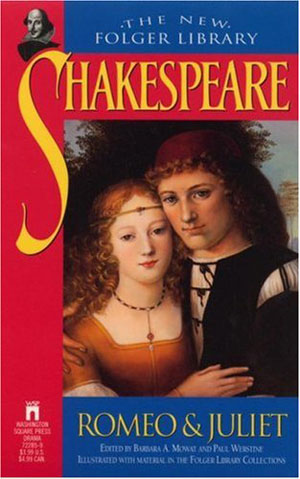 Найдите соответствия
Spring calendar
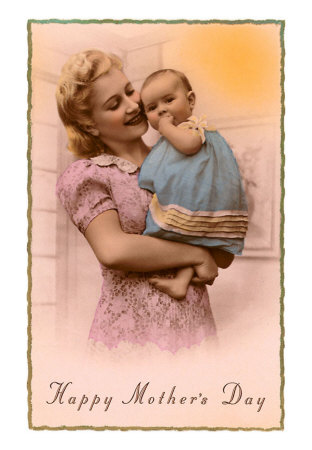 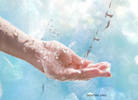 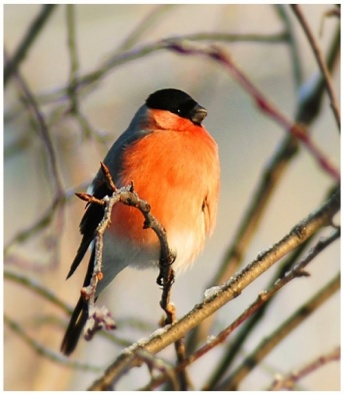 The 8th of March
The 22nd of March
The 1st of April
The 22nd of April
The 23rd of April
The 9th of May
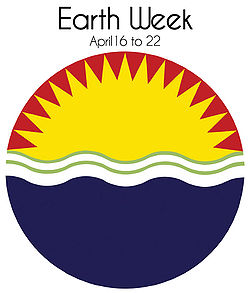 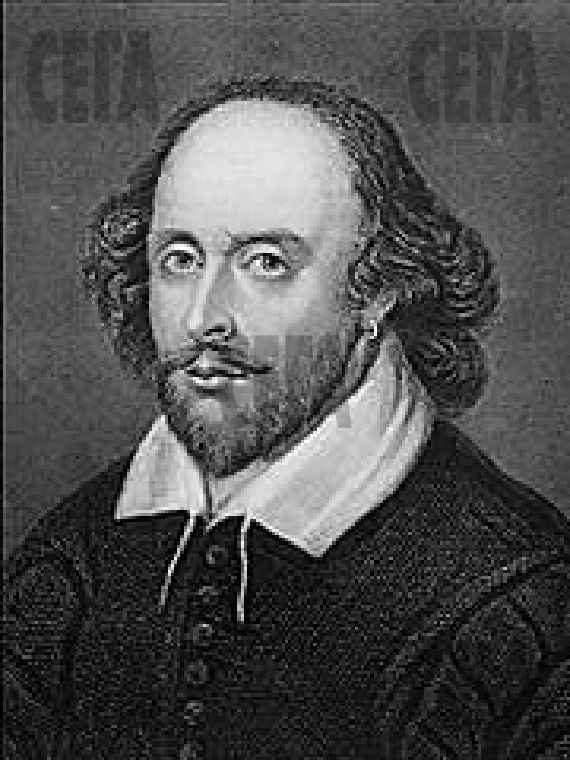 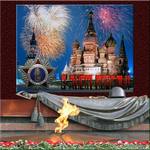 Thank you!